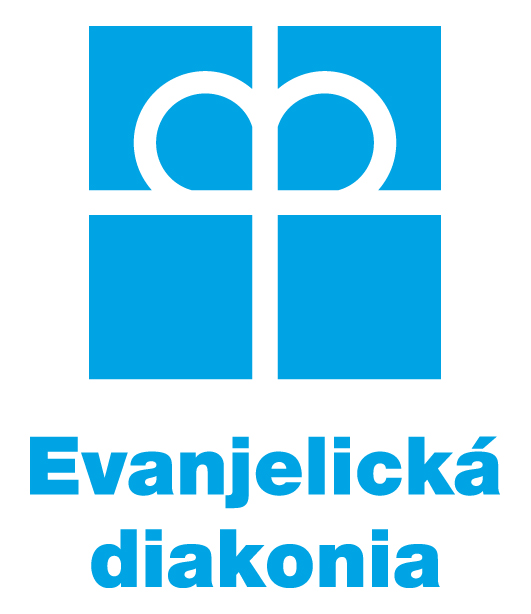 Evangelical Diakonia in Slovakia
SOCIAL-DIAKONIC WORK
DISTRIBUTION OF HUMANITARIAN SUPPORT, EMERGENCY SHELTER, HYGIENICKITSAND FOOD
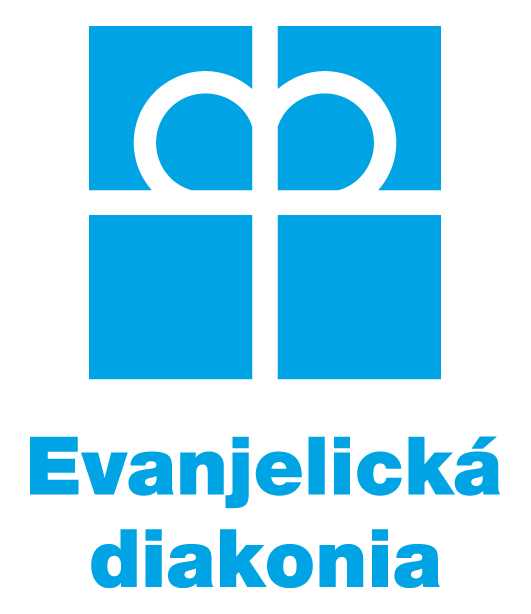 DELIVERED PSYCHOLOGICAL SUPPORT IN GROUP TO INDIVIDUAL CONSULTATIONS FOR KIDS AND TEENAGERS
PREVENTION FOR DIFFERENT SOCIAL GROUPS AND EDUCATION AND VOLUNTEERING
INDIVIDUAL ASSISTANCES AND HEALTH AND LIFE SITUATION CONSULTATIONS
COMMUNITY MOTIVATION EVENTS
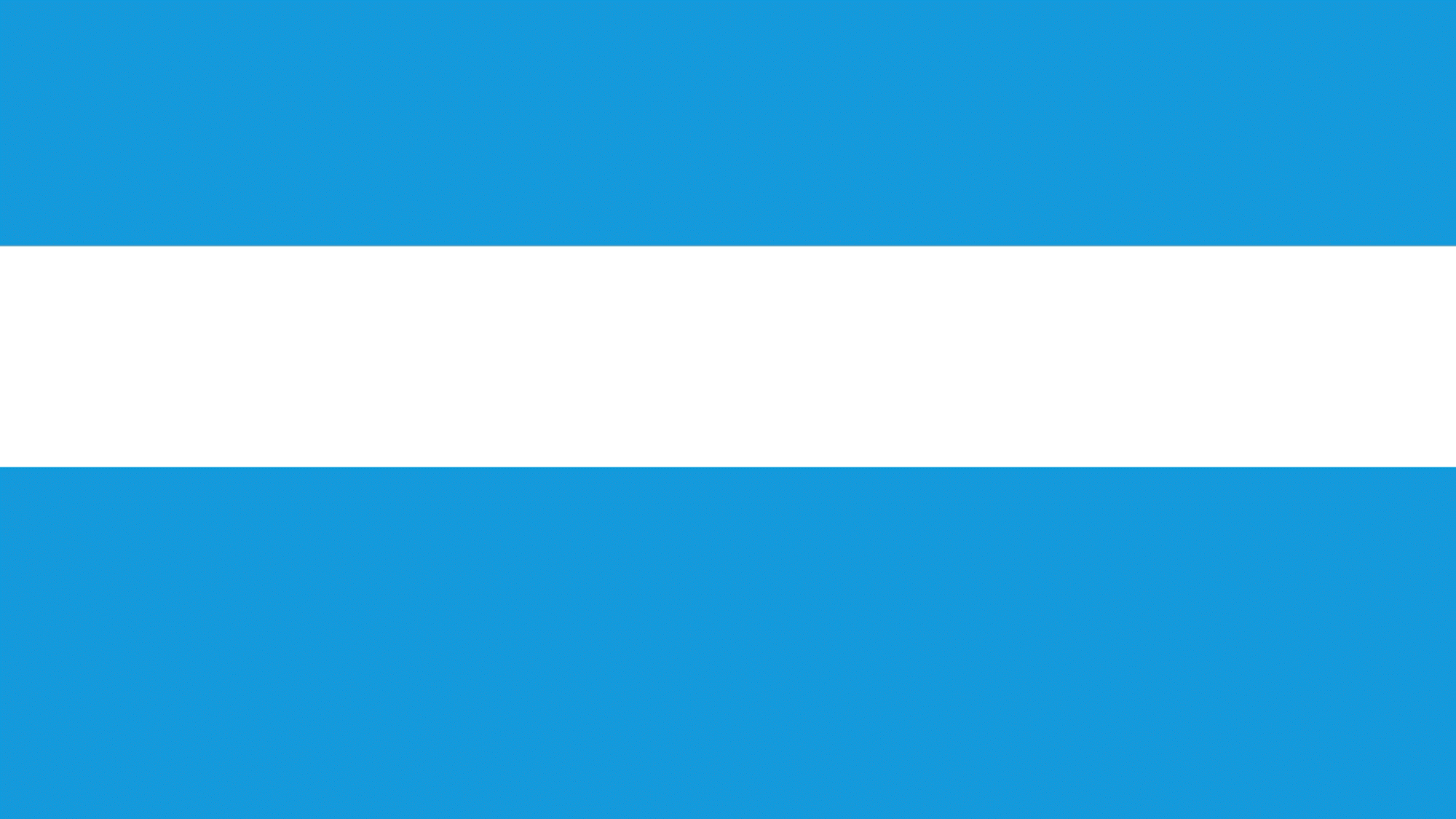 TARGET GROUP
PEOPLE IN NEED OF HELP
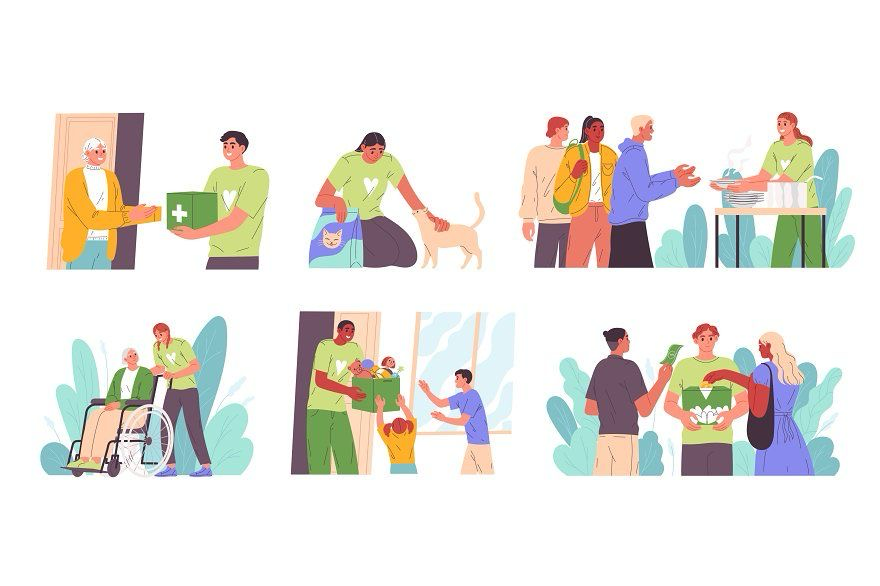 SENIORS
PEOPLE WITH DISABILITIES
PEOPLE IN VARIOUS DIFFICULT SOCIAL AND HEALTH SITUATIONS RESULTING FROM NATURAL DISASTERS AND WAR CONFLICTS
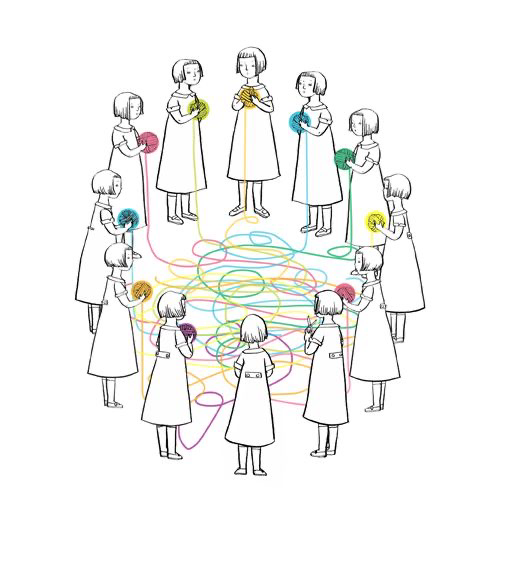 ADAPTATION AND STABILISATION OF REFUGEE FAMILIES
PROBLEM:

New environment

Housing issues

Basic material needs

Different traditions

Public services
Healthcare and individual assistance in 15 communities 

Food and material aid cash vouchers distributed to 3200 persons

Housing policy 

Installed health support equipment
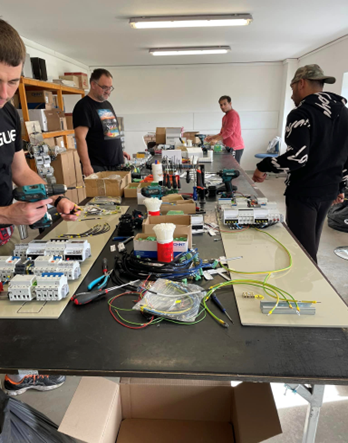 STABILISATION AND SUPPORT
Old people are not employed

Pensioners are living in the collective centres

Psychological stress and trauma

Lack of interactions

Lack of physical and mental support activities
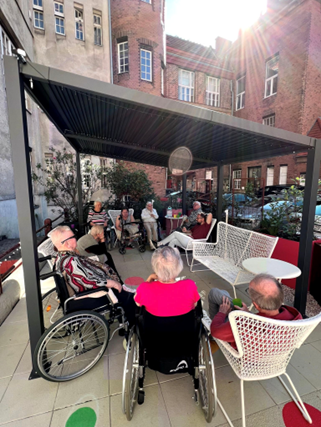 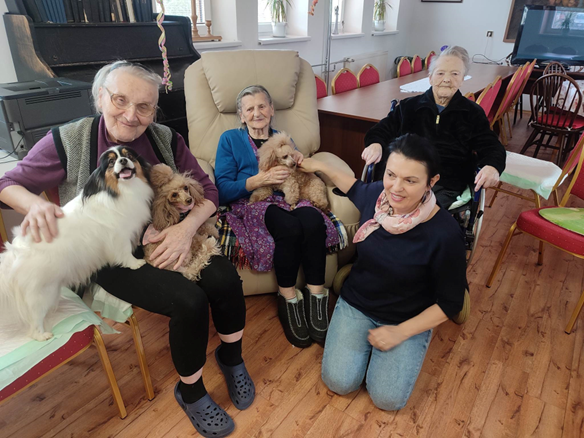 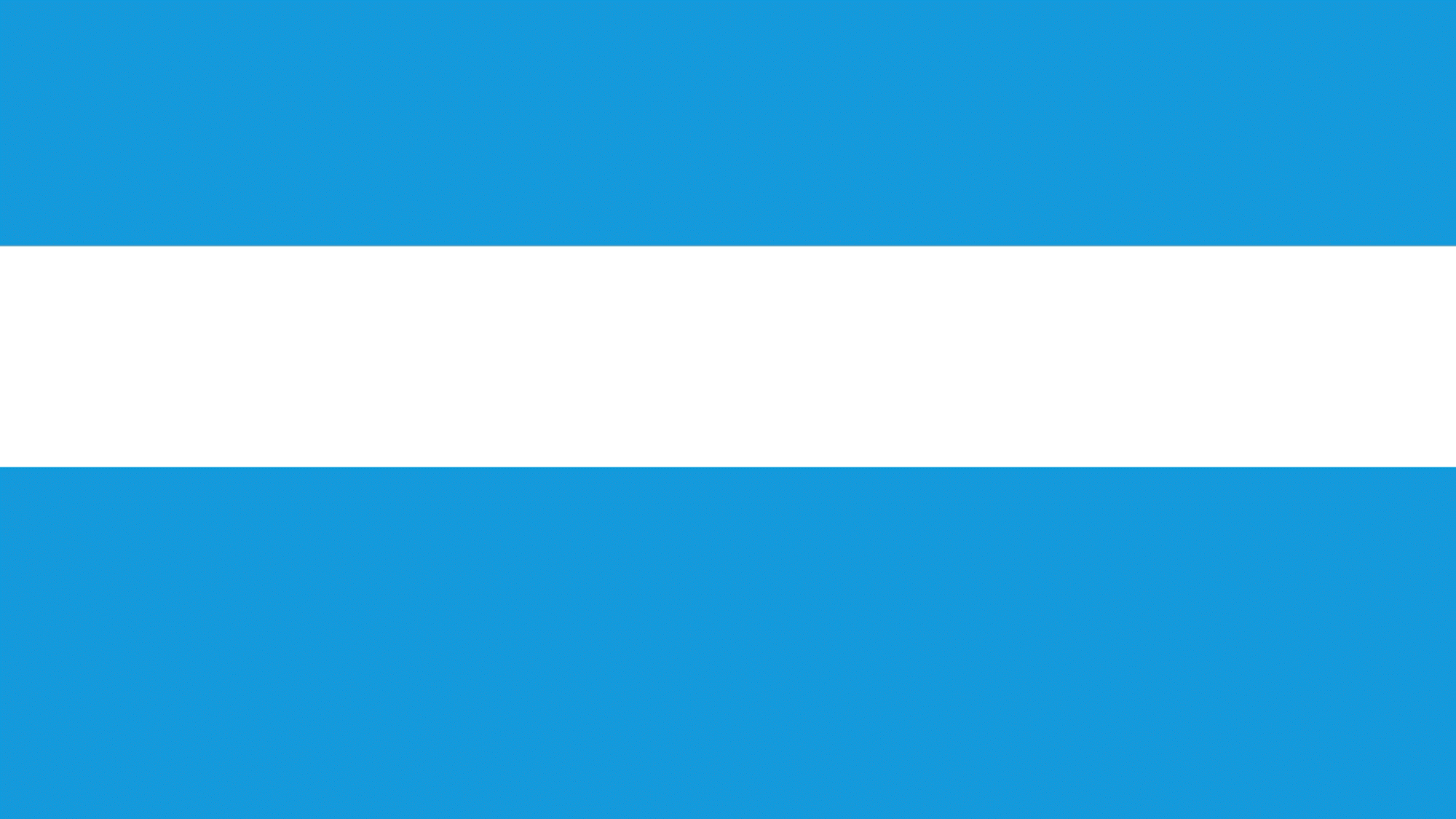 SOCIAL AND HEALTH CARE FORMOST VULNERABLE 
GROUPS

Healthcare and individual assistance 

Food aid for community activity  

   Mental and physical activities for pensioners and handicapped persons
Awareness community event of host and refugee pensioners
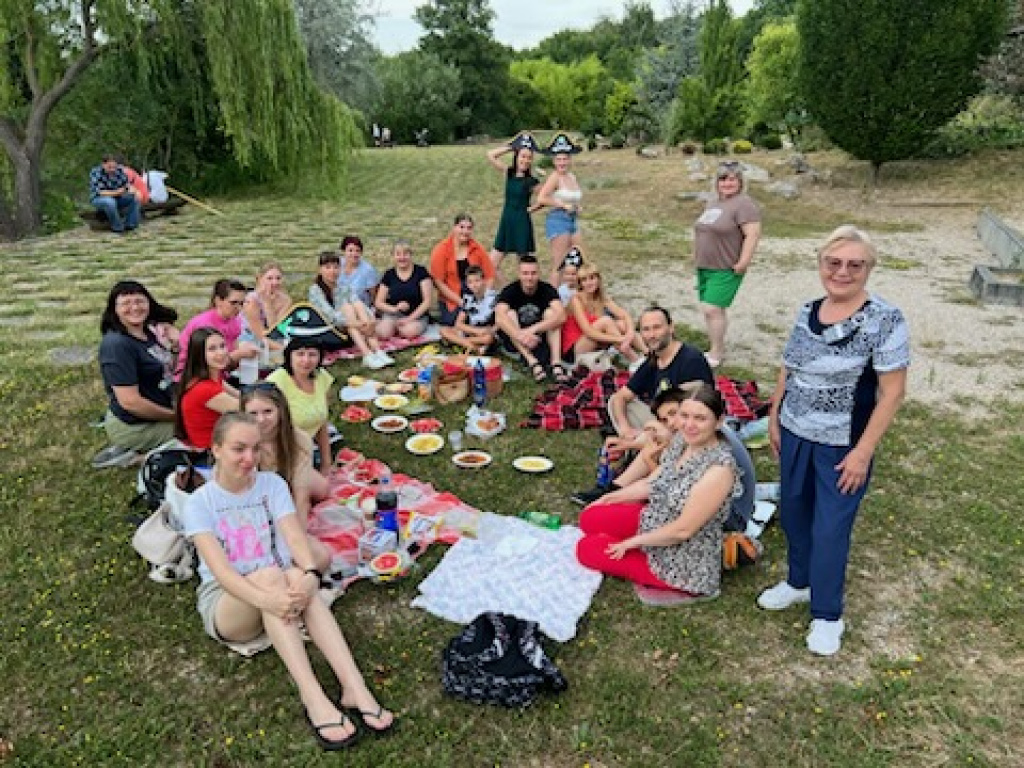 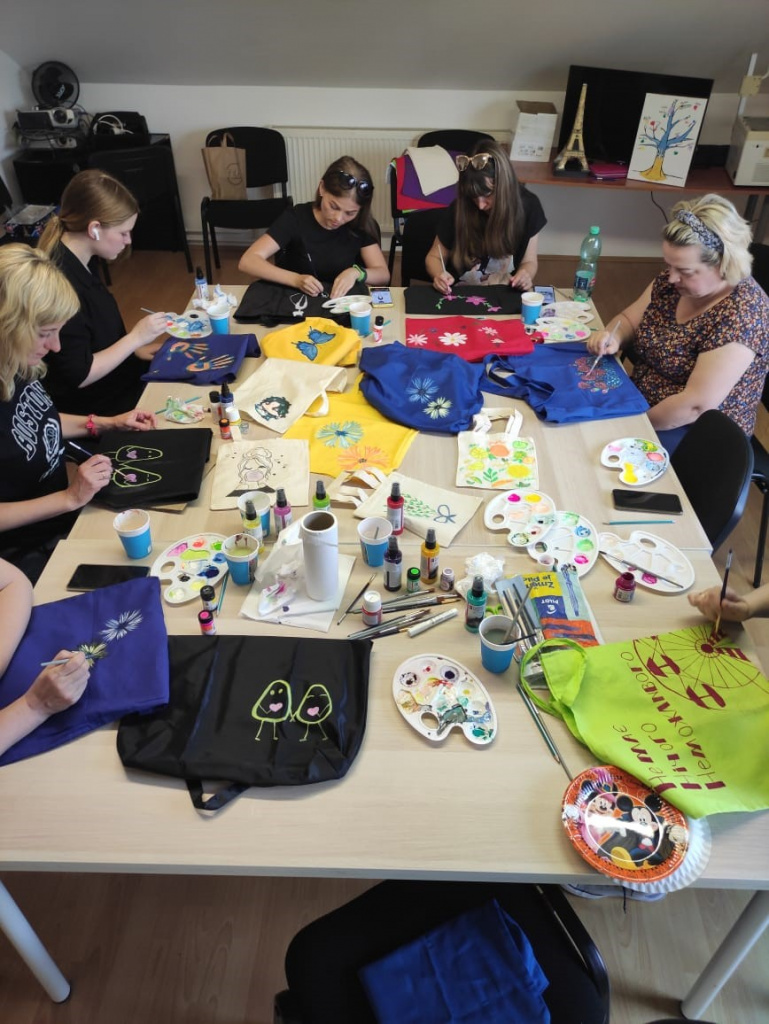 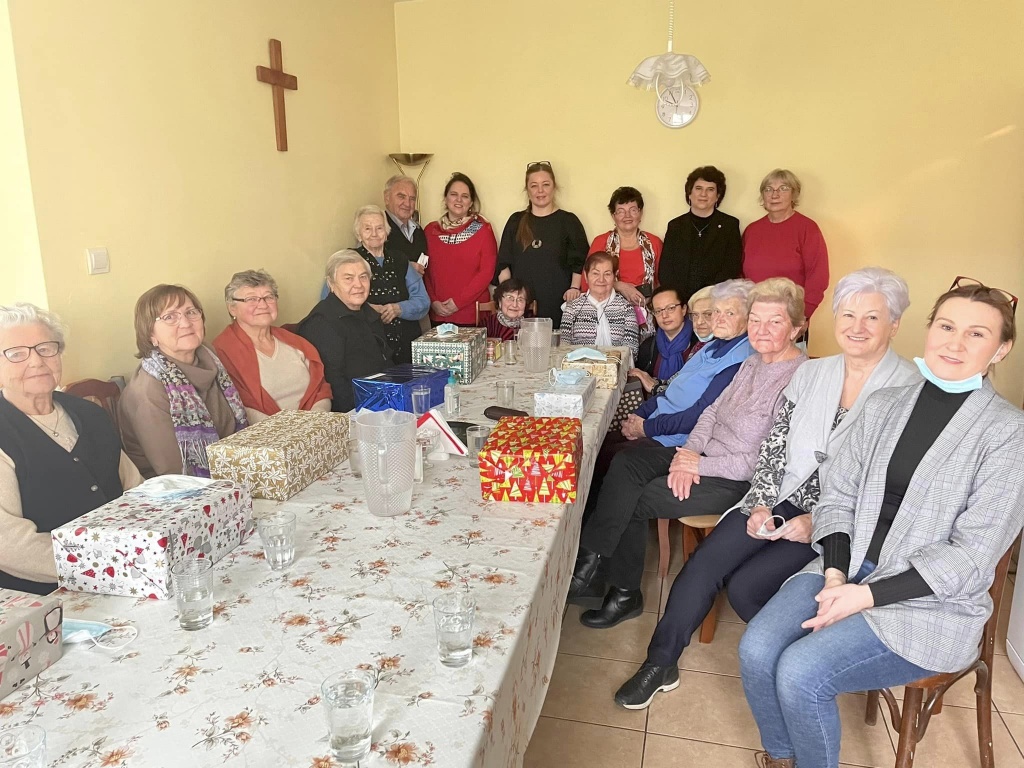 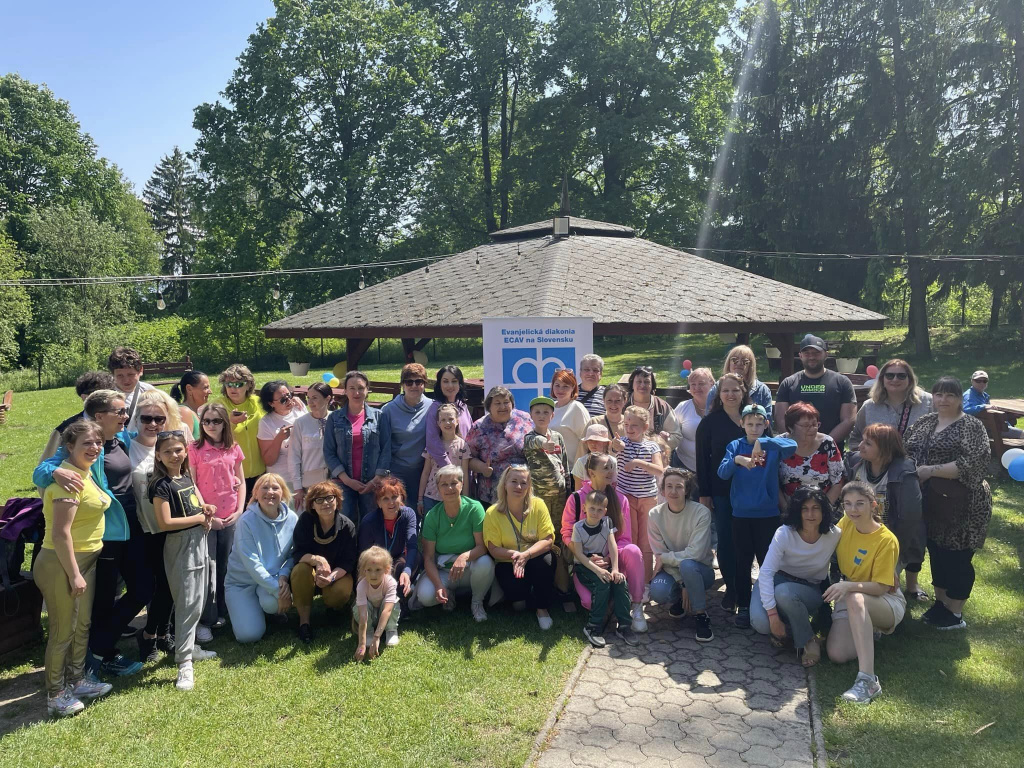 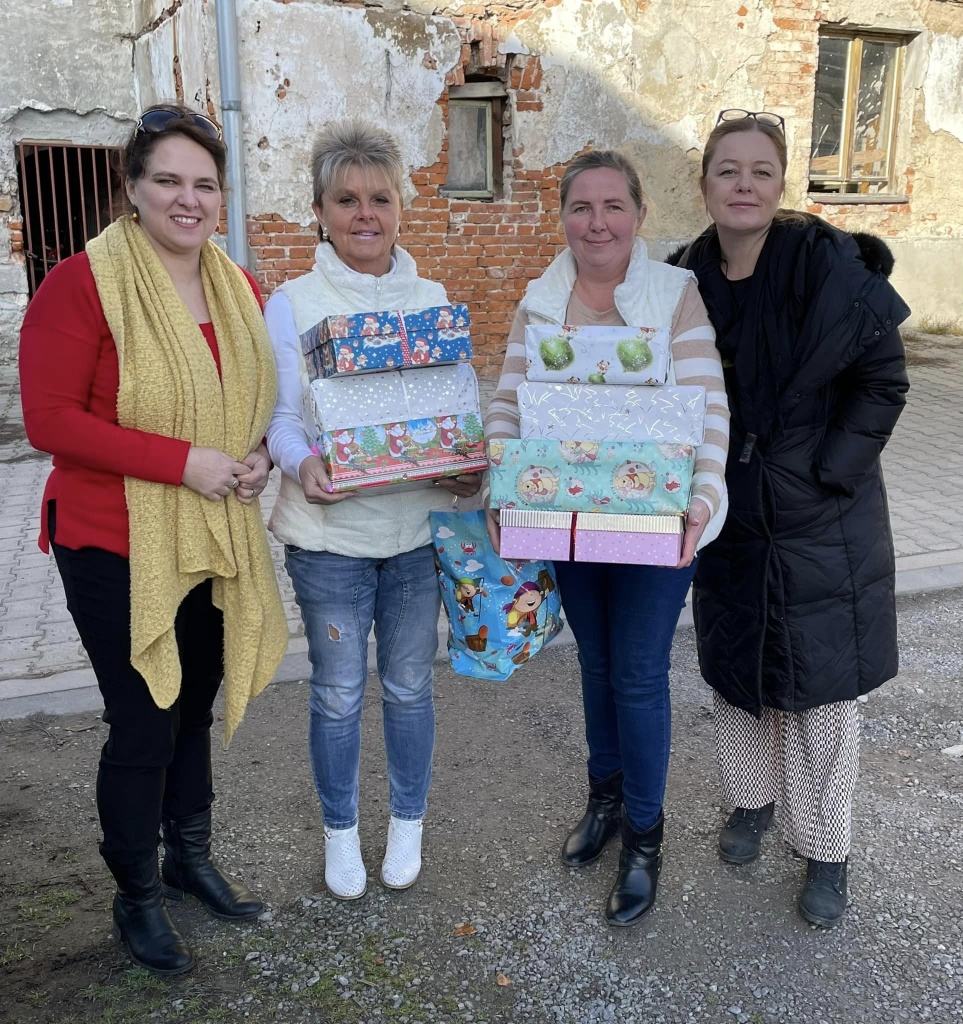 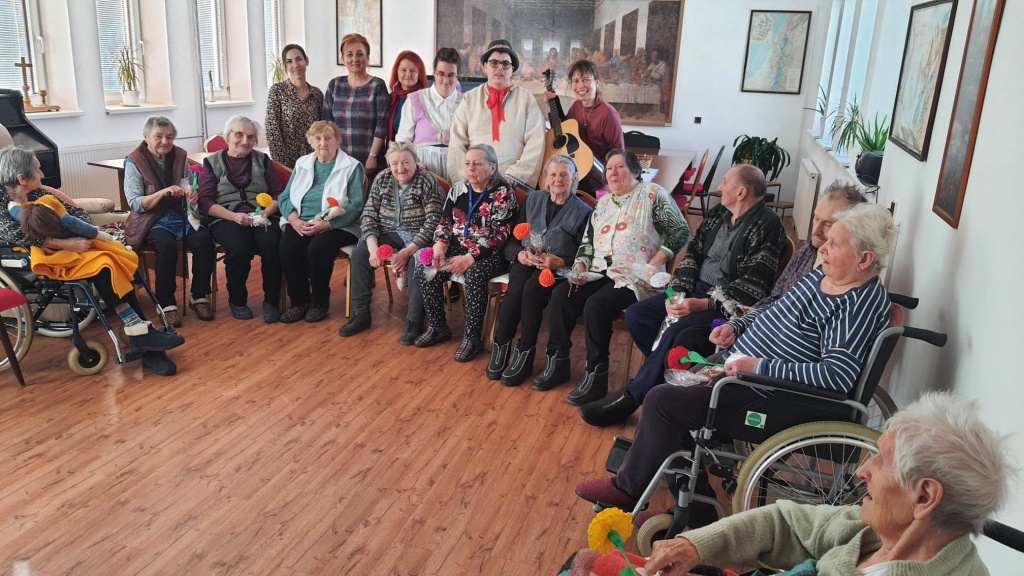 MOTIVATION AND PERSONAL DEVELOPMENT
Motivation meetings and courses for women

Art therapy and sports activities for adults 

Individual consultations
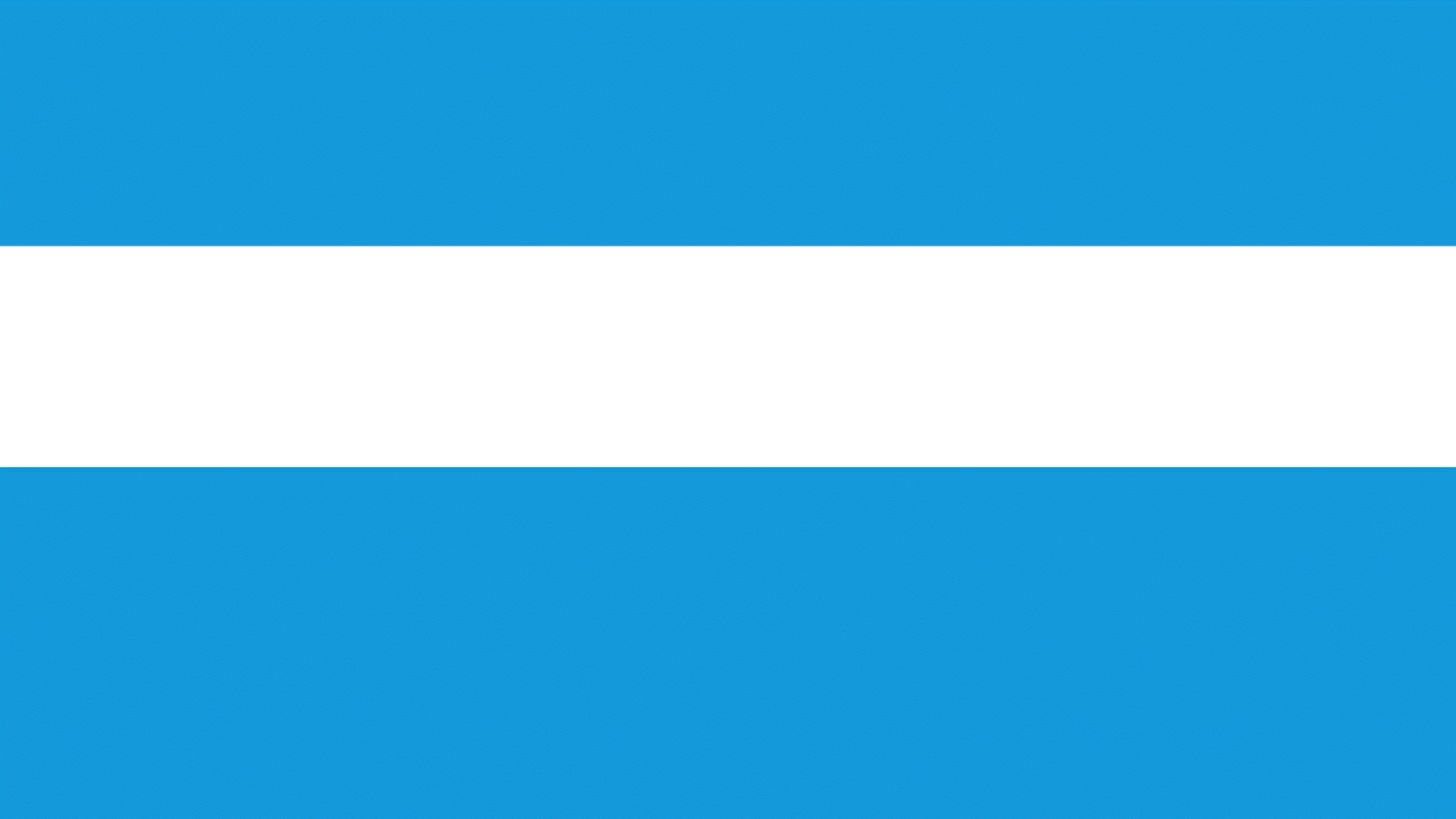 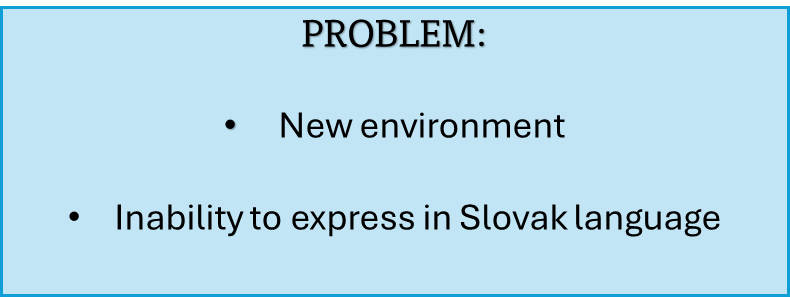 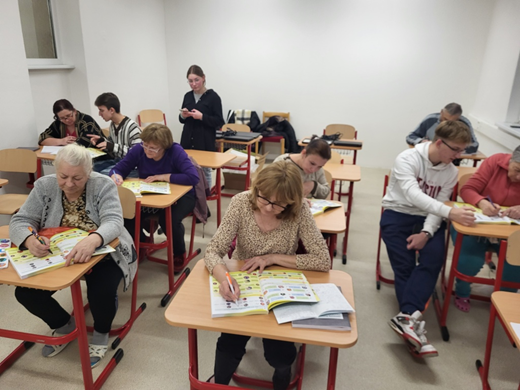 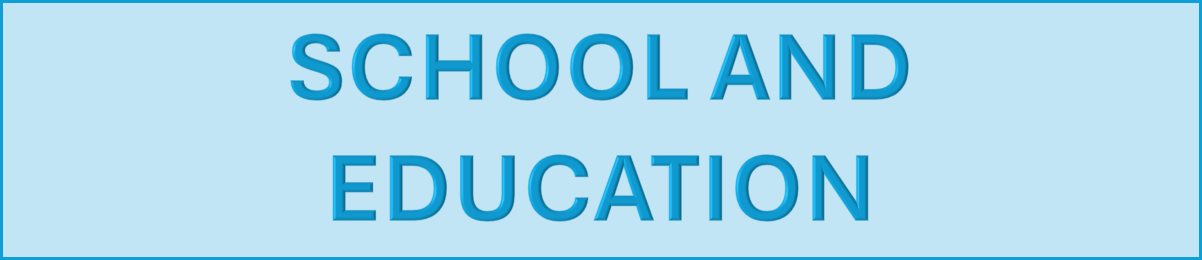 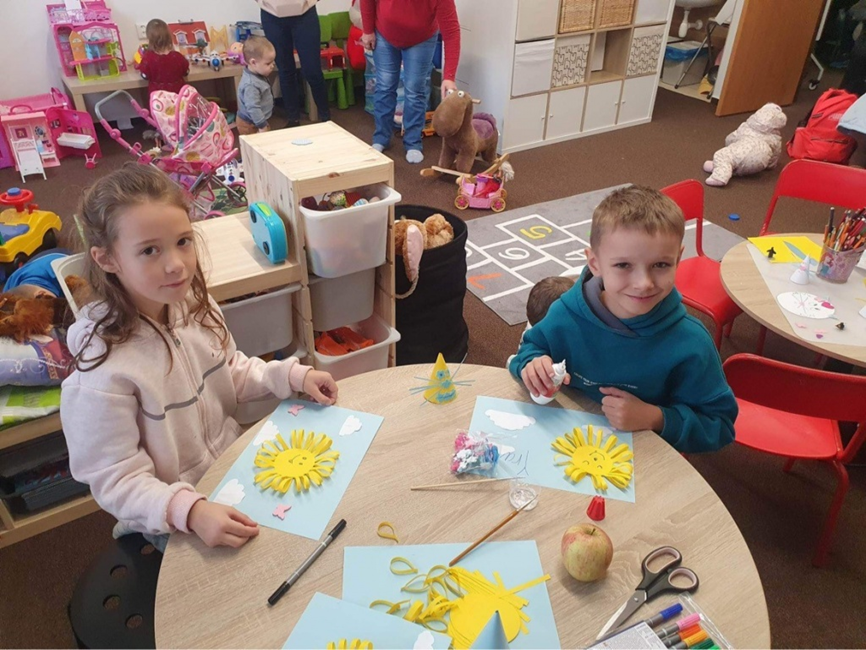 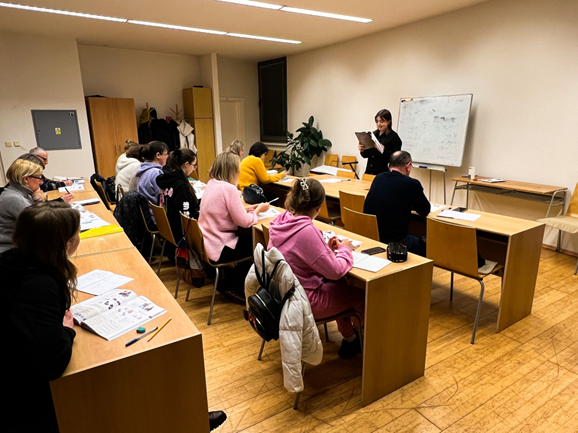 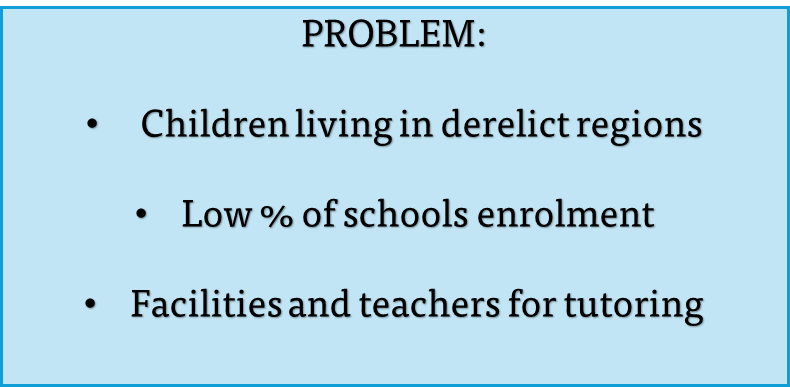 LANGUAGE BRINGS US CLOSER TOGETHER
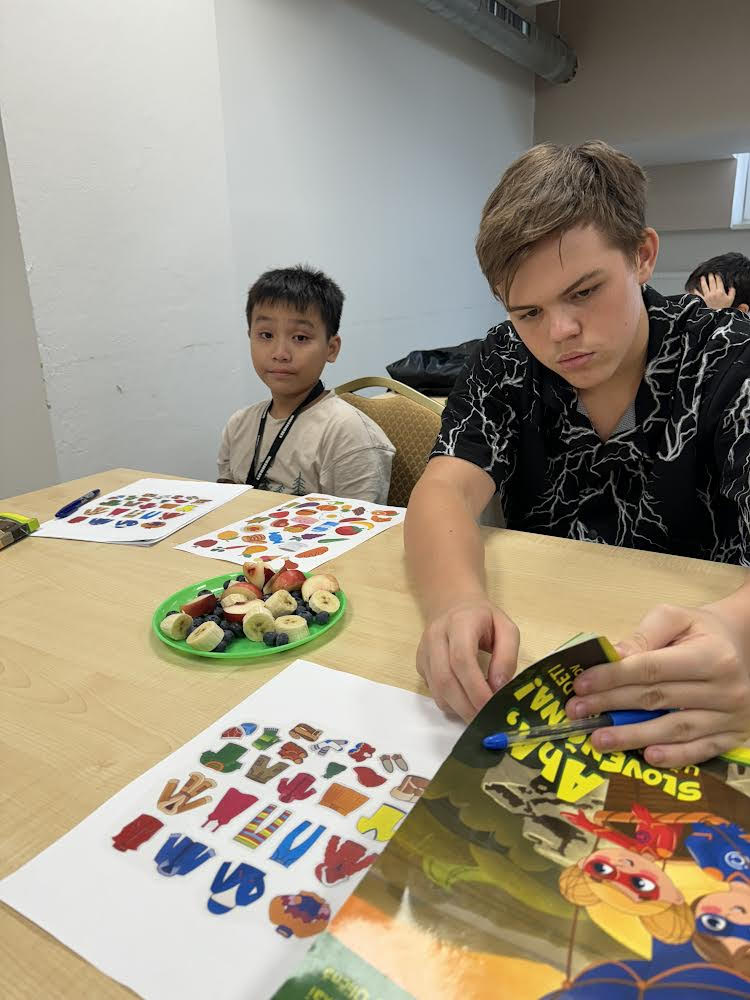 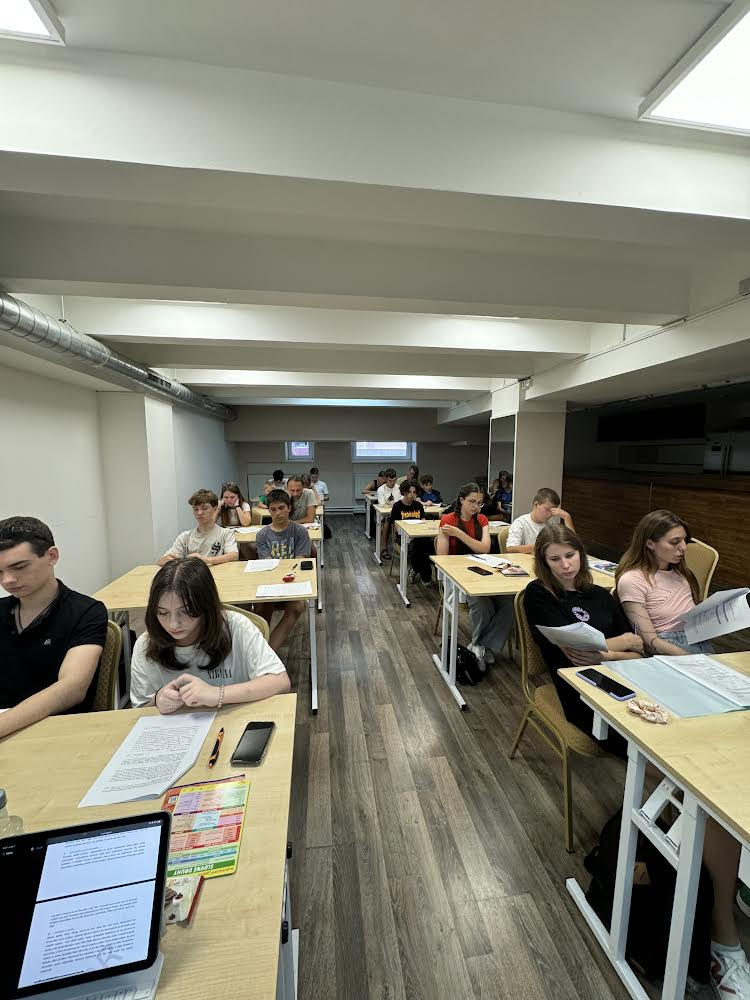 Continuation and extension of the already 2 years

Improving the Slovak language 

Master it in words and writing as a skill

Learn what their knowledge of Slovak brings them in everyday life, in relationships, in learning and at work
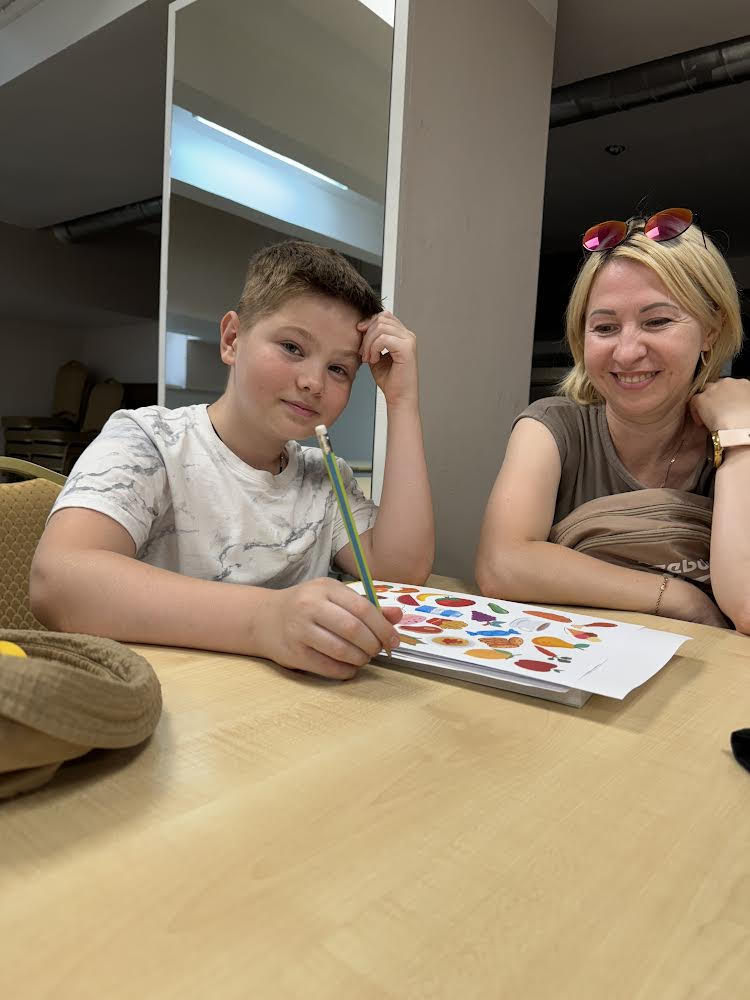 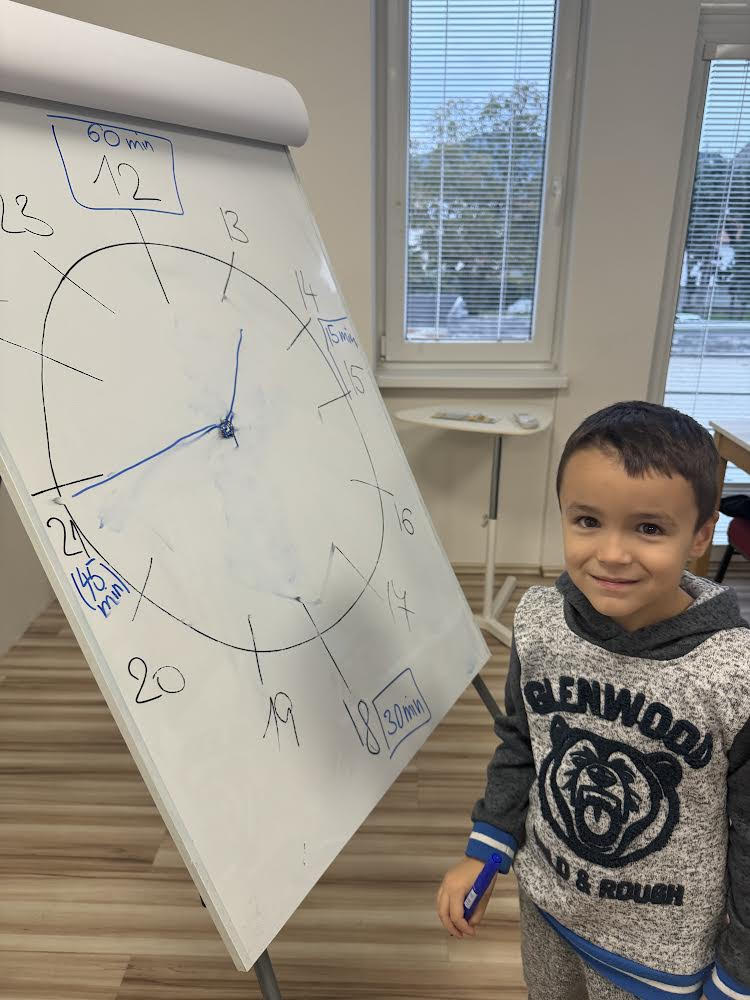 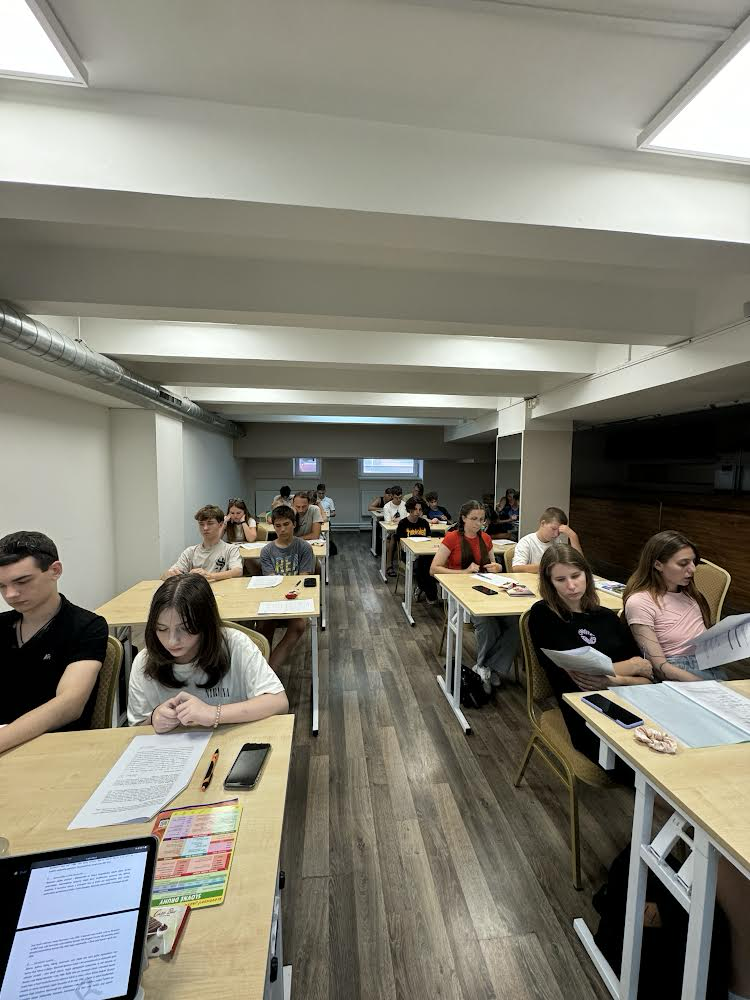 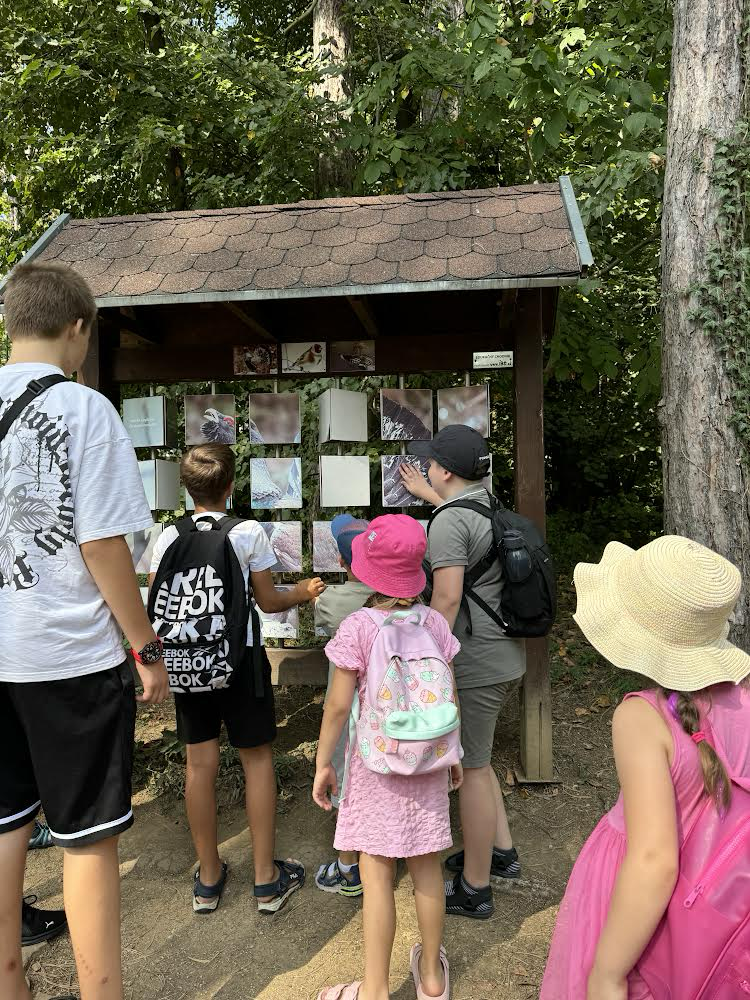 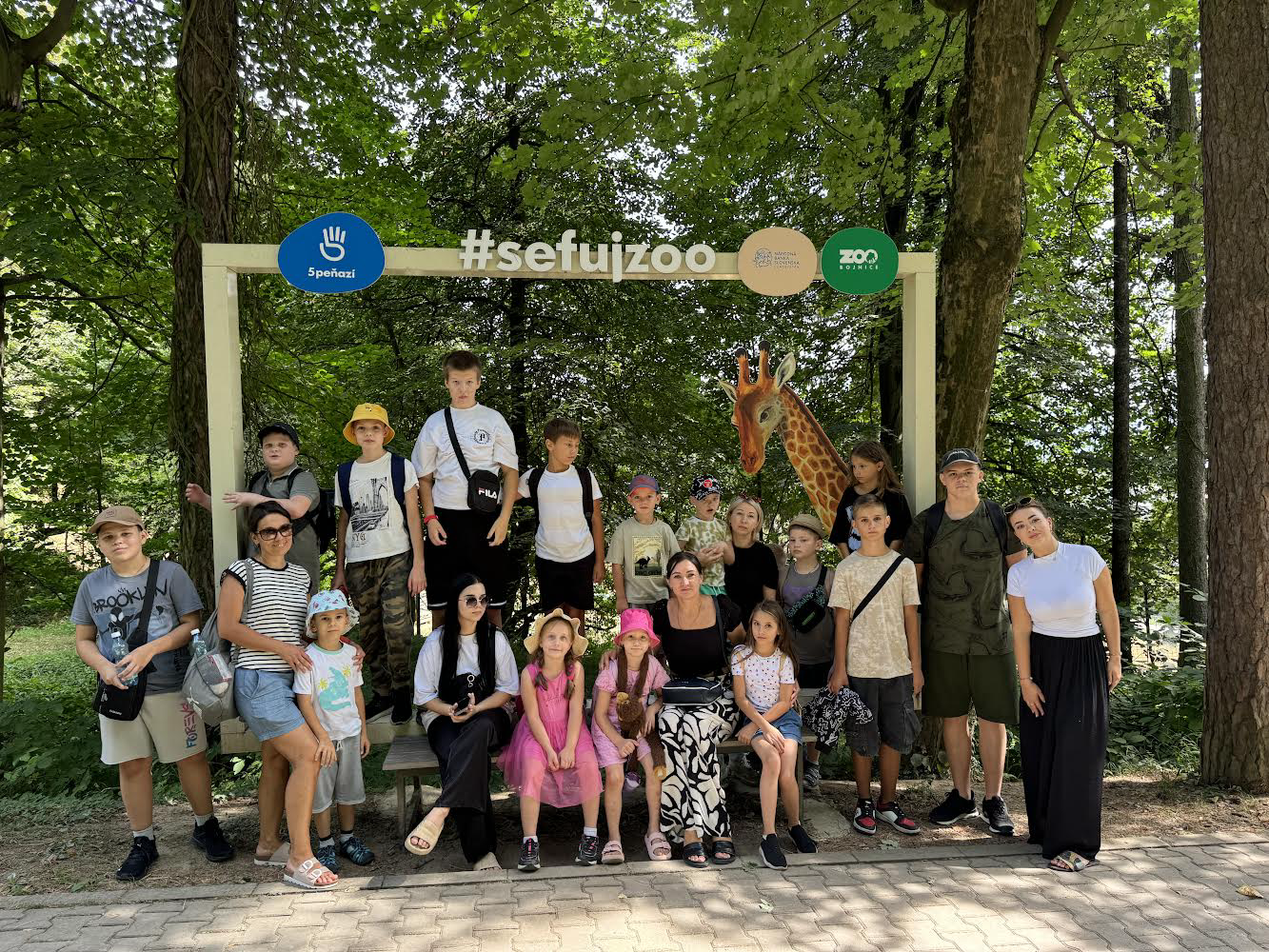 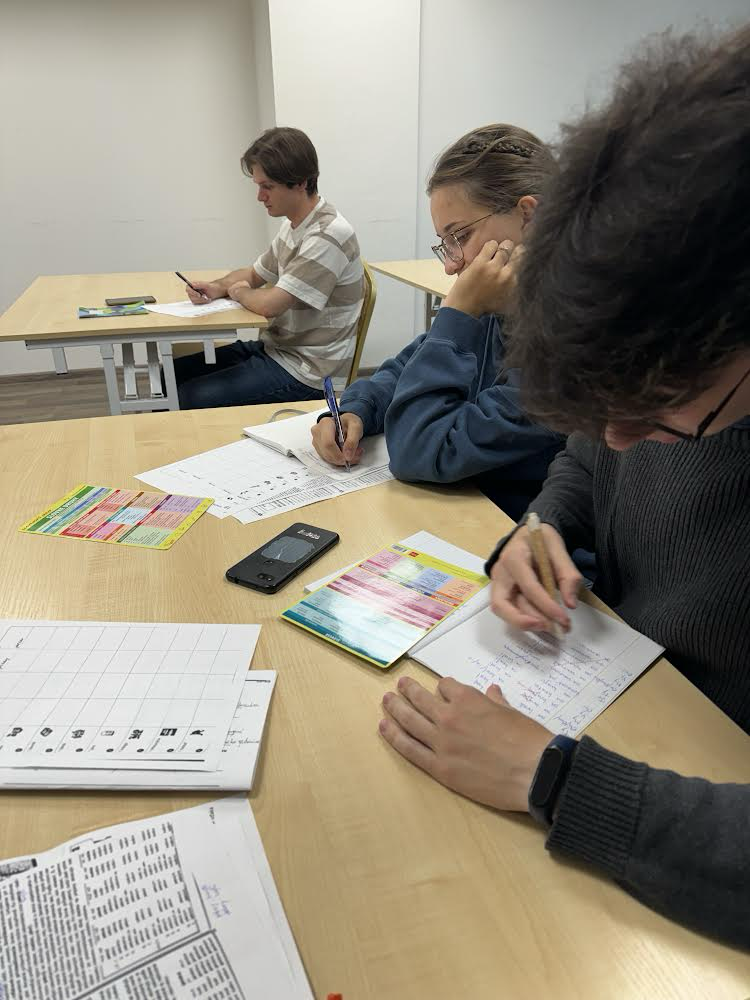 Language support

Preparing children for school, school admissions interviews

Social integration

Joint meetings and study tours
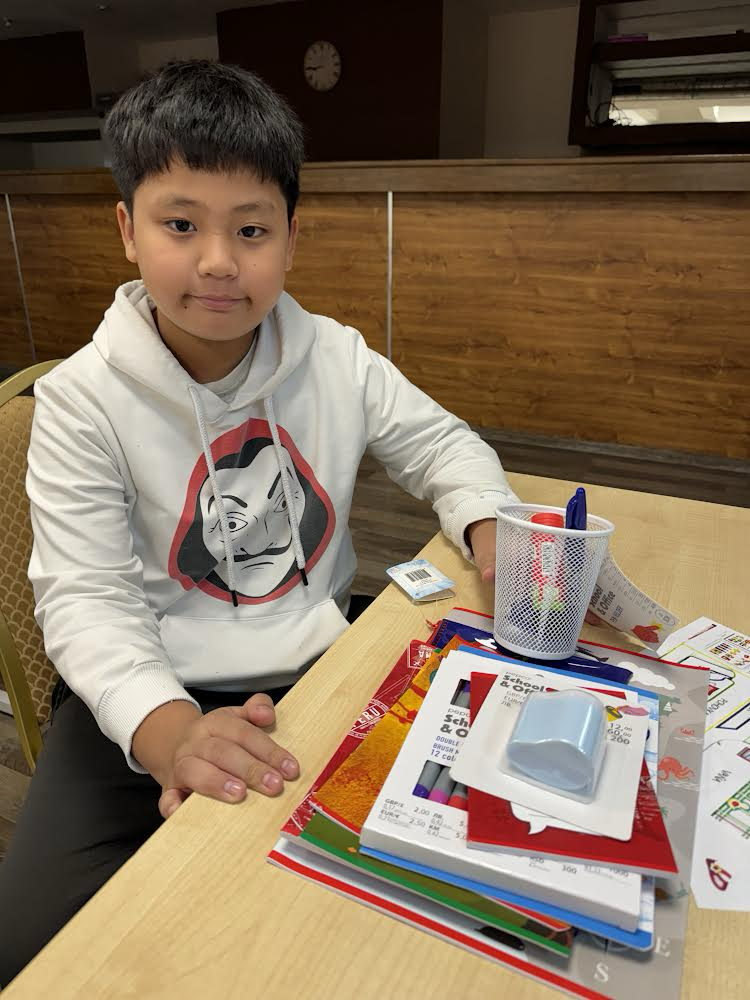 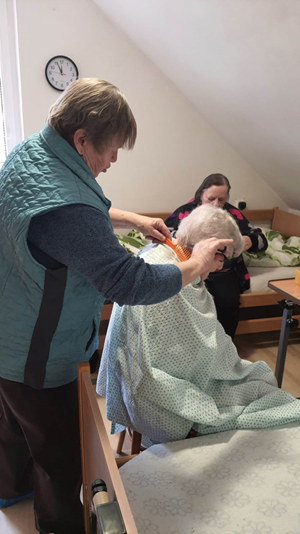 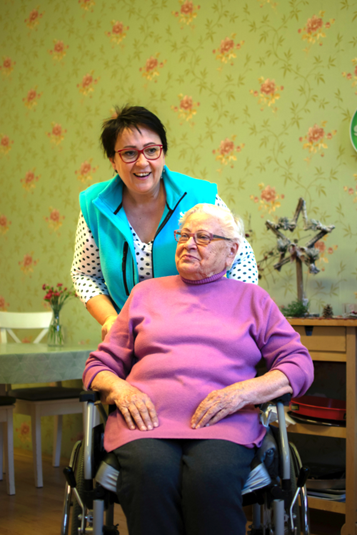 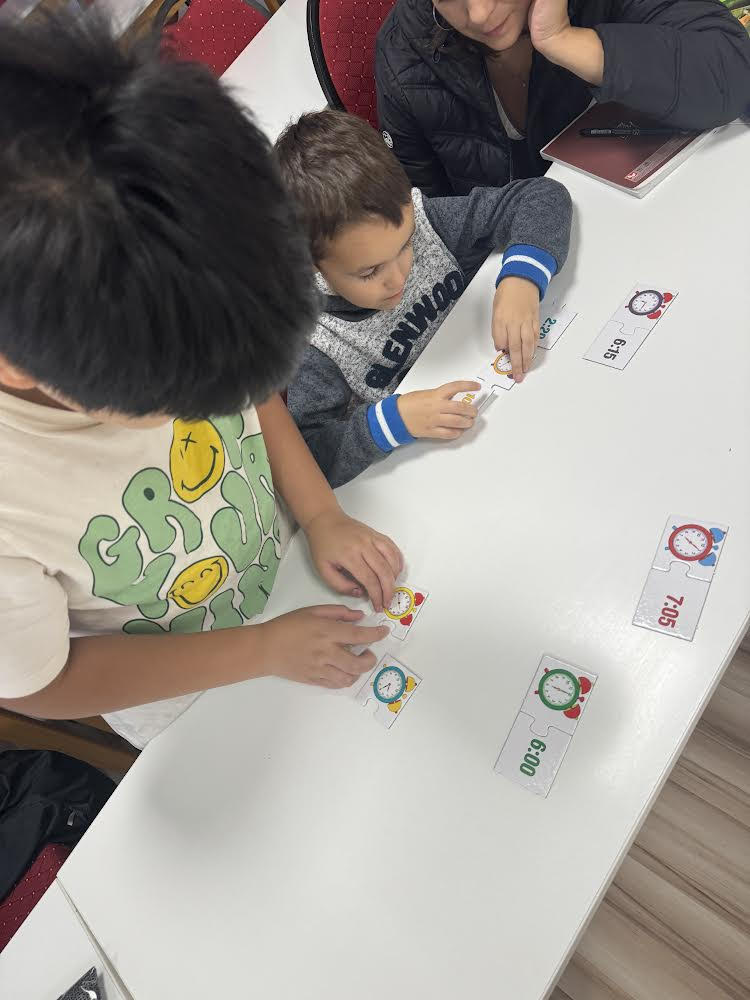 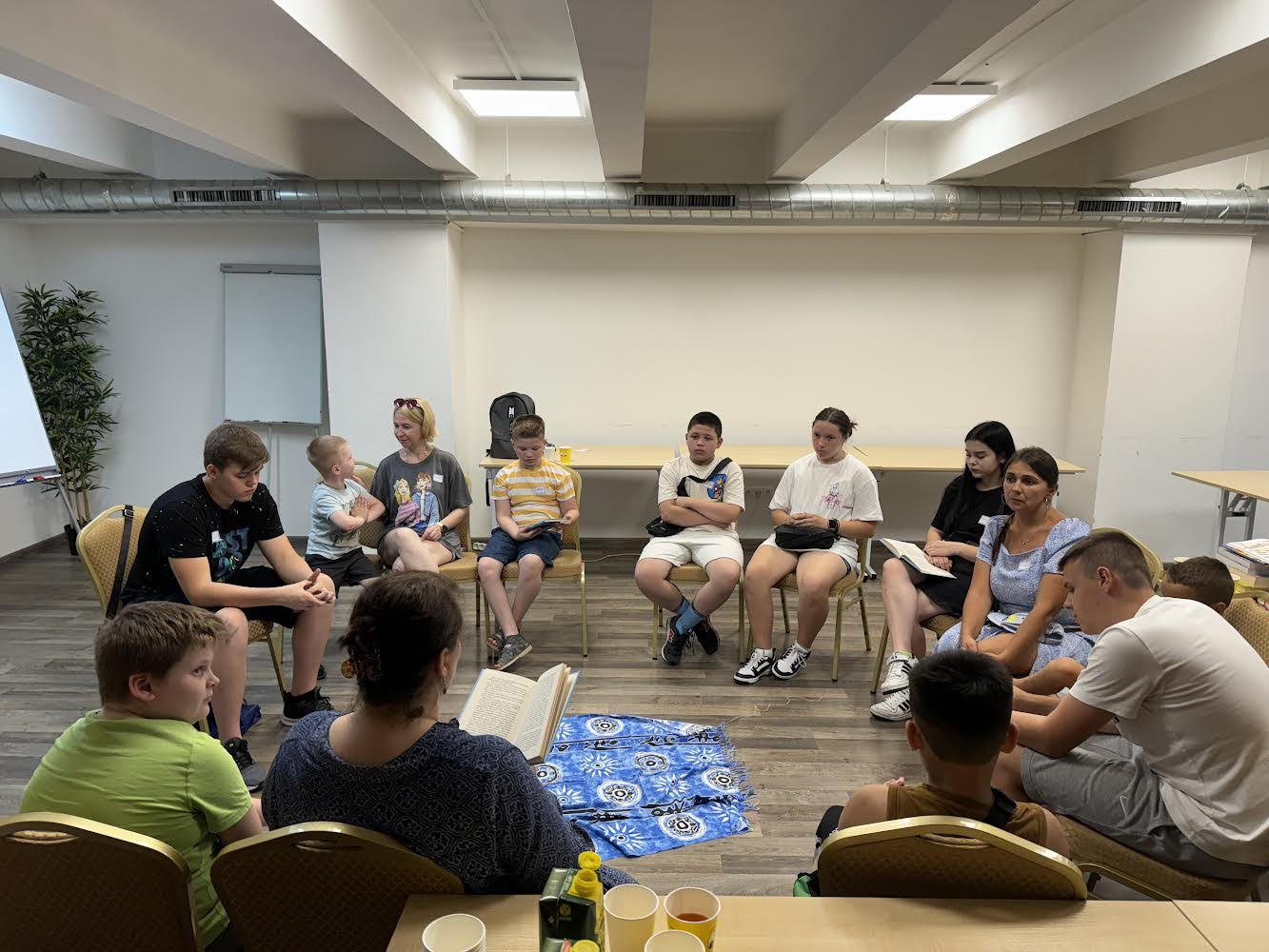 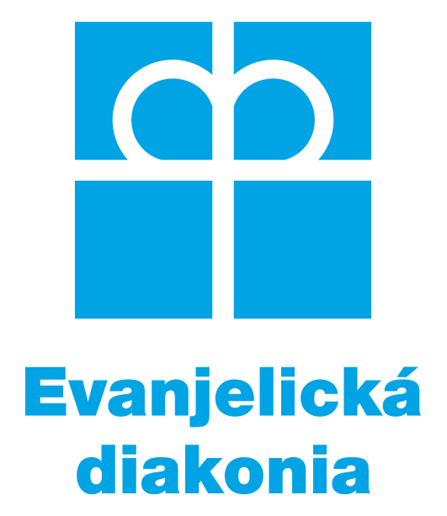 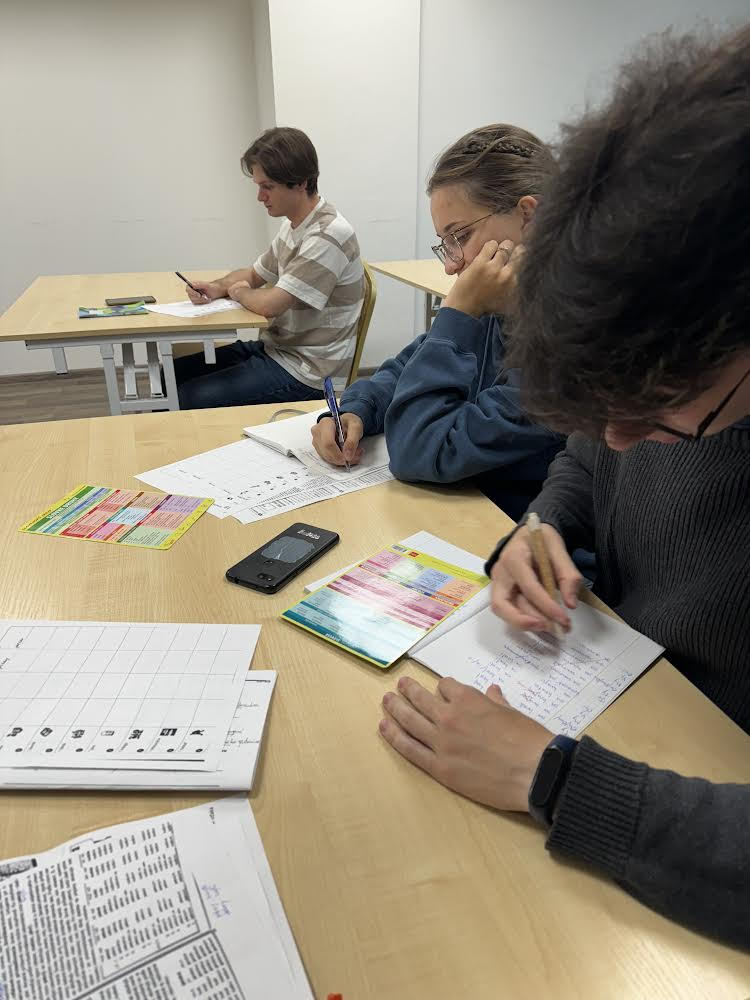 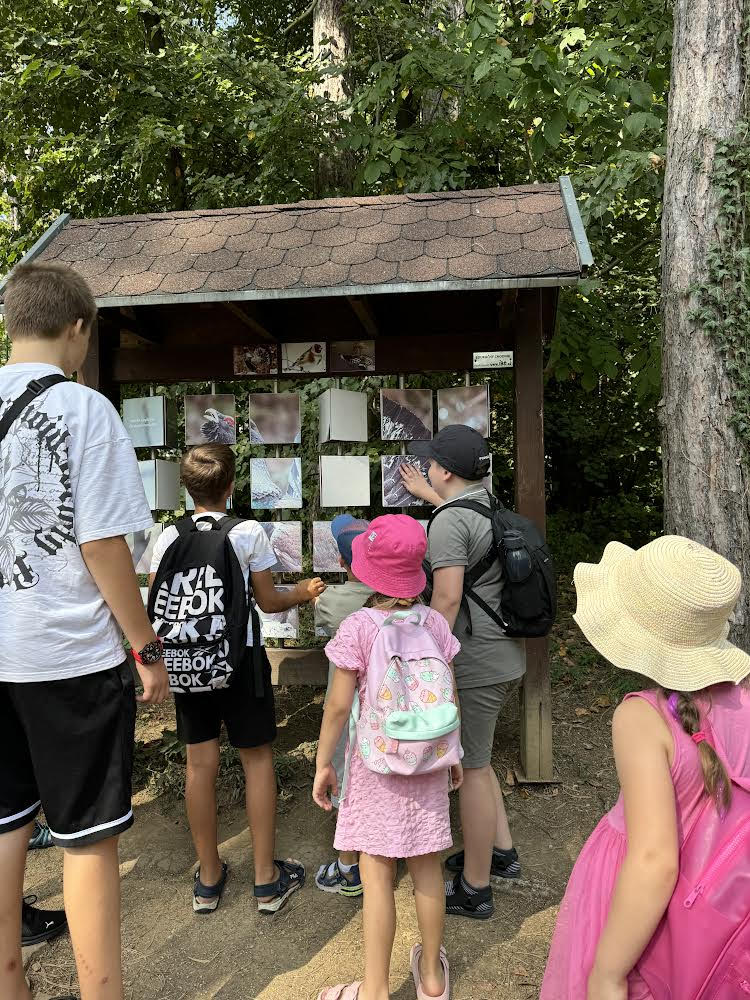 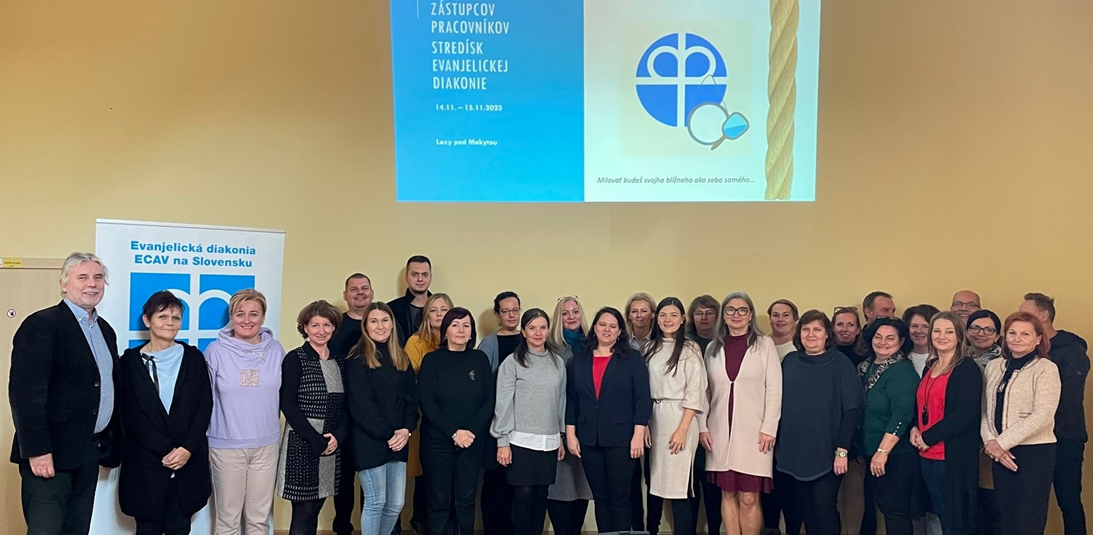 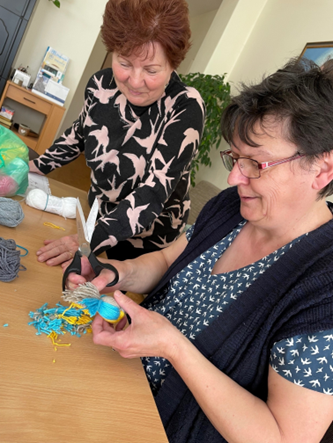